XRDevLab
AI Use for Giving Feedback and Teacher Reflection
Joy Egbert and Mazen Alyobi
WSU College of Education XR Development Lab with the support of 
The WSU Transformational Change IDEA Initiative
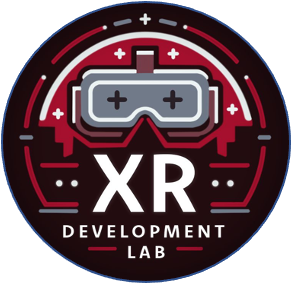 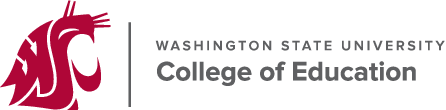 XRDevLab
Workshop Information and Etiquette
Please keep your microphones muted unless you have the floor.

Slides are posted on the XR Lab website: https://labs.wsu.edu/xrdevlab/
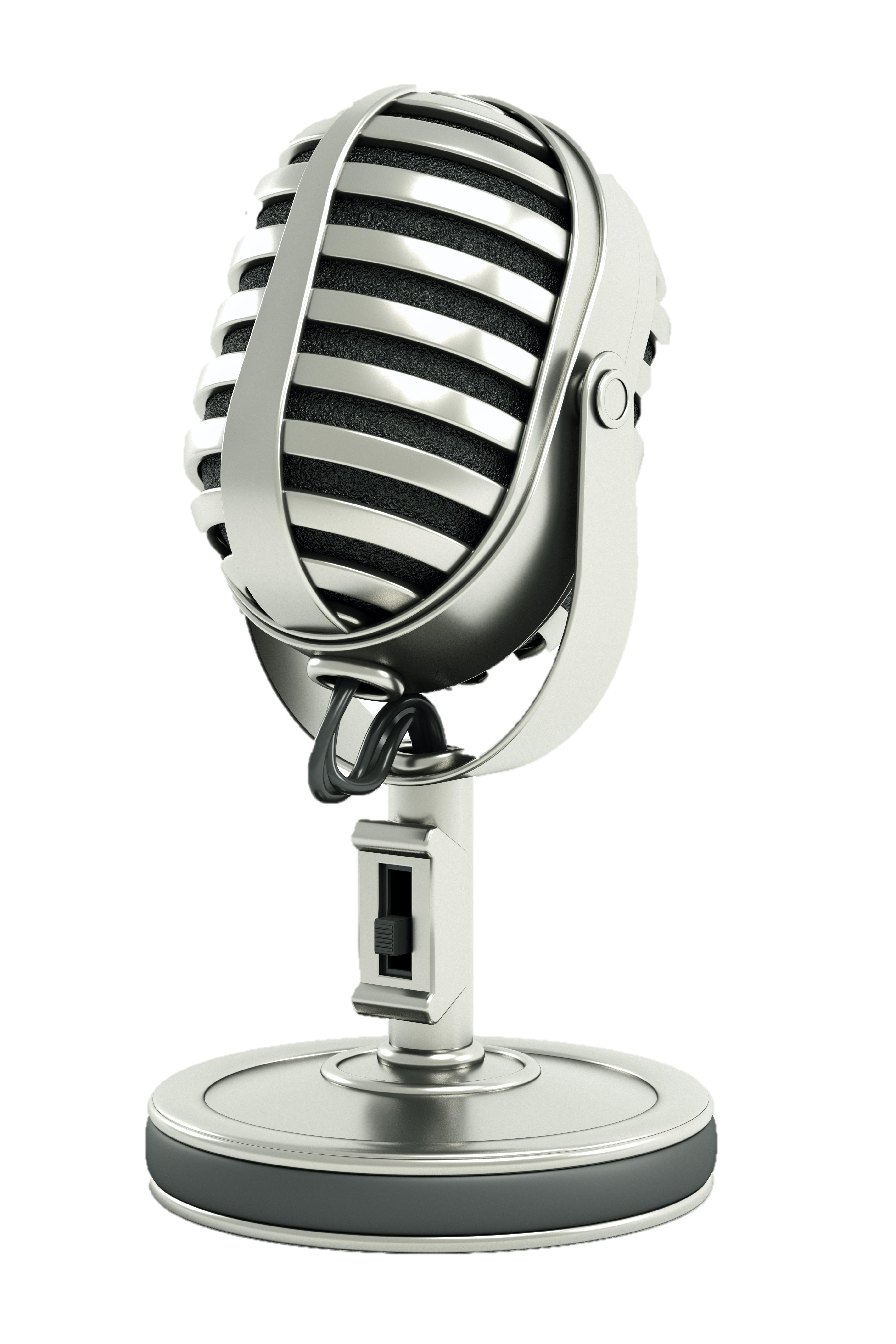 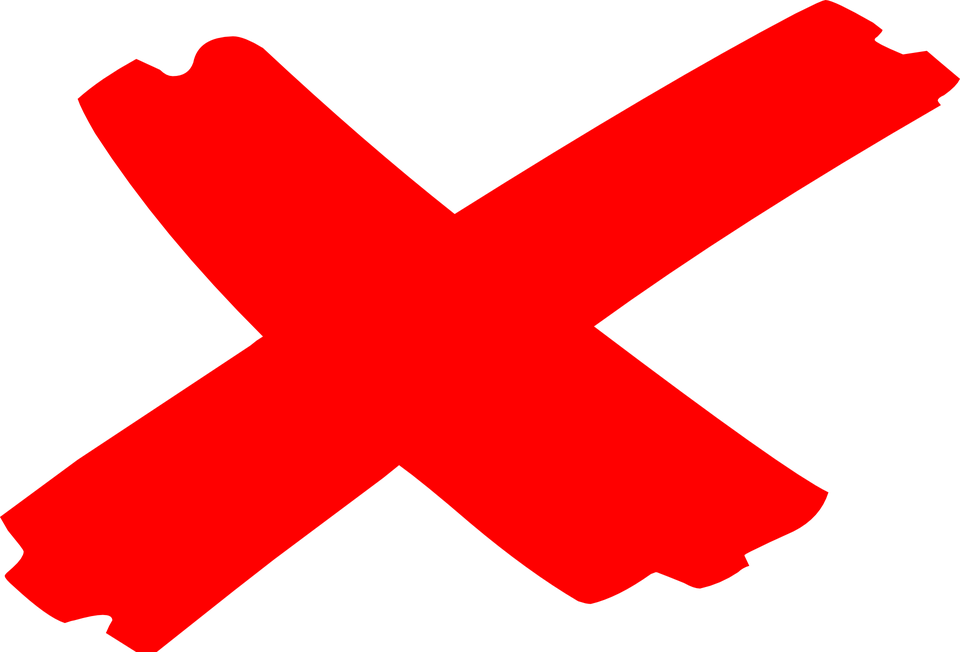 XRDevLab
Workshop Support
Backchannel and interaction:
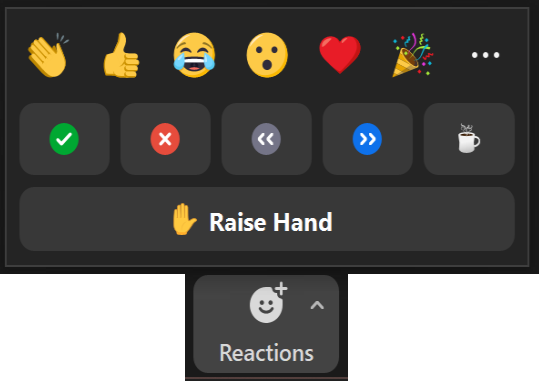 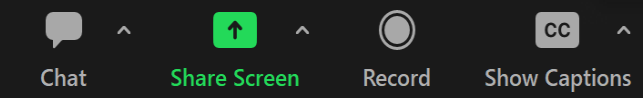 Post comments and questions to the Zoom chat and look for attachments here.
XRDevLab
XR Lab
XR Development Lab, 312 Cleveland Hall, College of Education
[Speaker Notes: Our team: Ali, Associates, Affiliates and clients; see our web page – QR code on the handout and end of each presentation.]
XRDevLab
Workshop Objectives
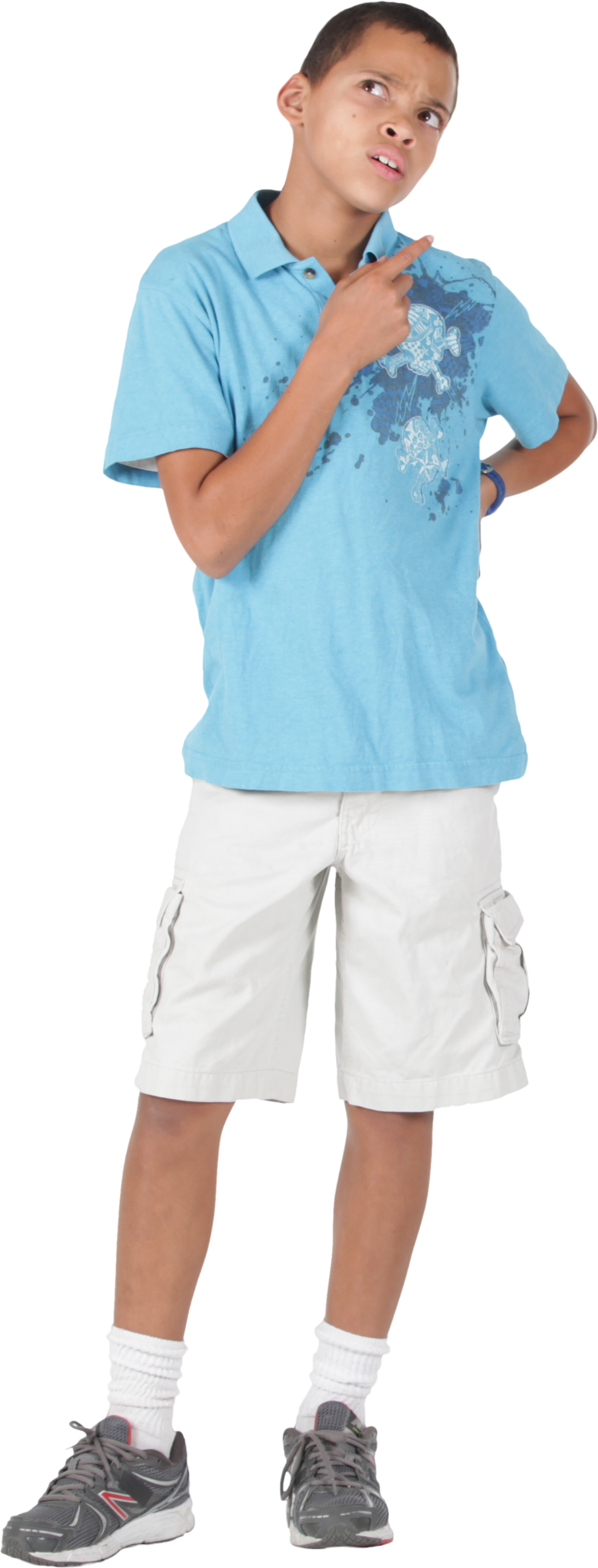 Raise awareness of the role of AI use in diversity, equity, and inclusion.
Demonstrate the use of AI to give writing feedback.
Demonstrate how AI can support teacher reflection.
Answer questions.
Task Engagement
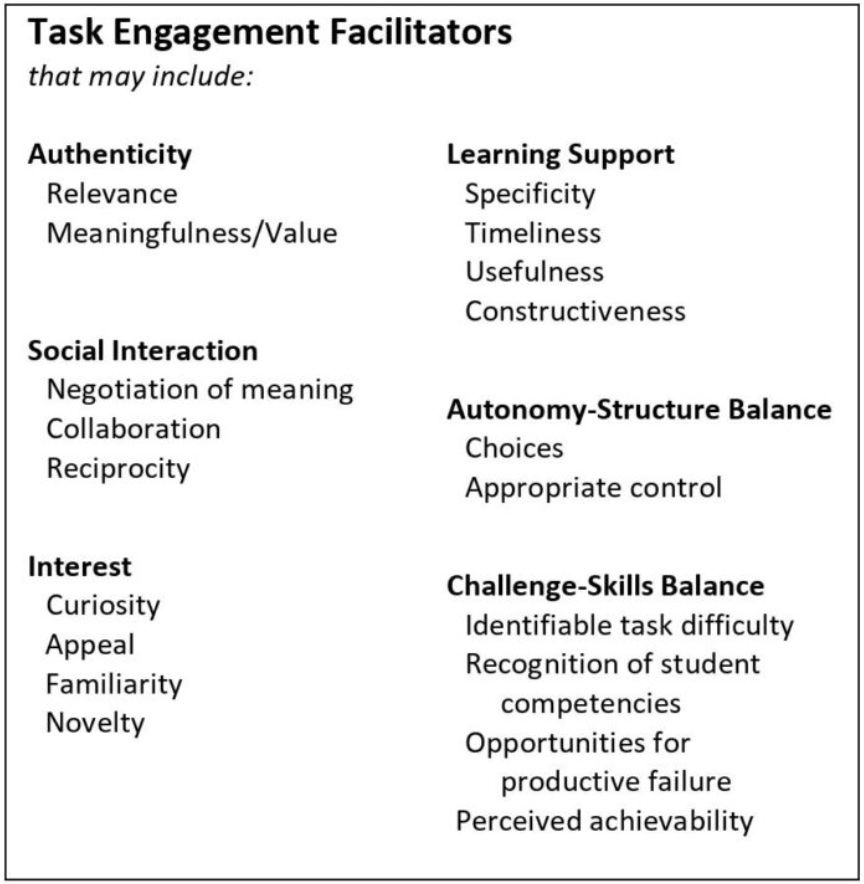 Reason to use technology

Links to learning theories 

Facilitators are cross-disciplinary and for all learners, supporting equity and diversity in instruction

Focuses on learners rather than on technologies

TODAY: Feedback and learning support
Available on labs.wsu.edu/xrdevlab
[Speaker Notes: Links to UDL, differentiation, UT’s “8 principles of effective teaching,” etc
Transition questions:]
XRDevLab
Magicschool.ai
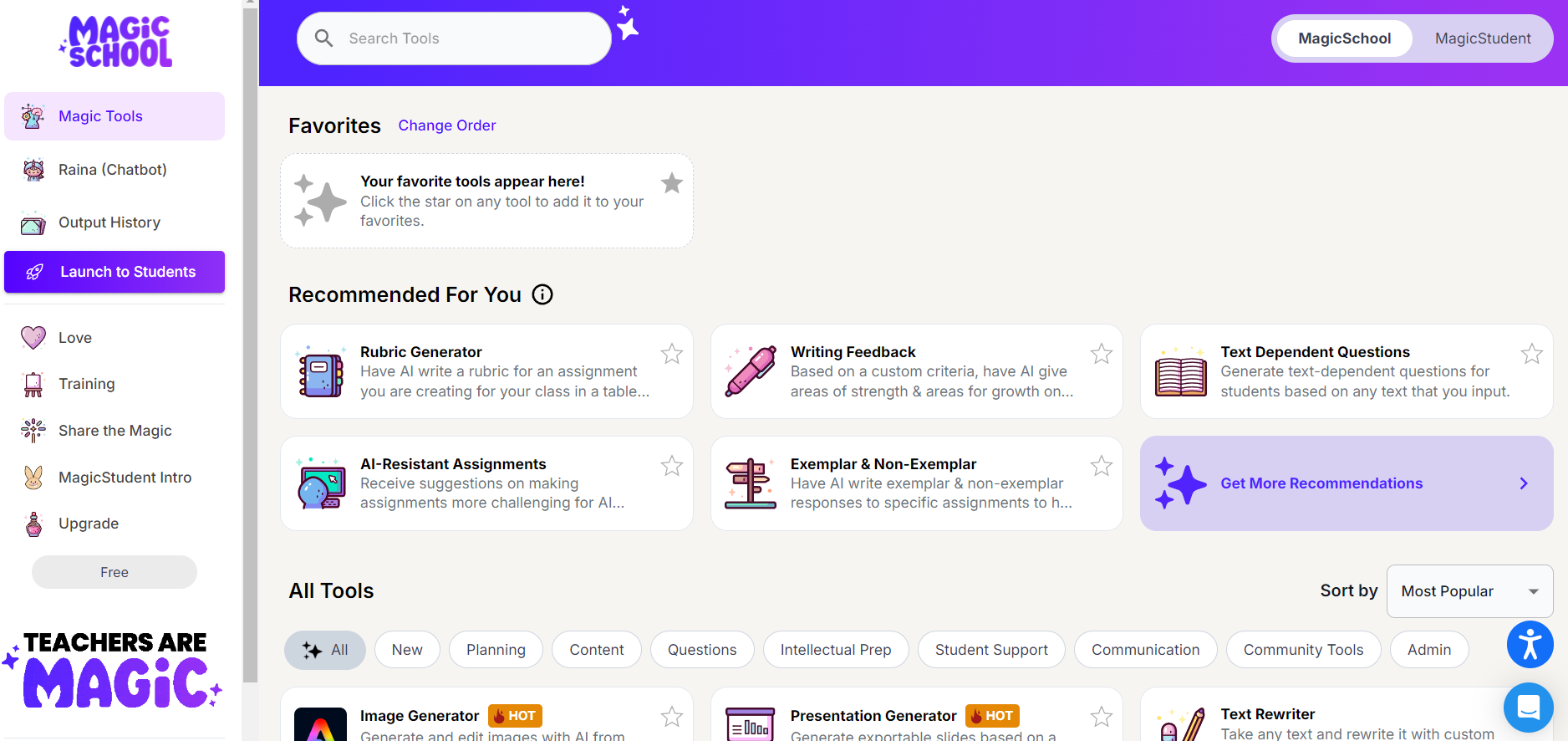 [Speaker Notes: Chatbot use case:
Writing tutor, author interview, talk to famous figure, etc.]
XRDevLab
Discussion
How would this work for all the students in your class?

How could you make the feedback/learning support more engaging?
[Speaker Notes: Continue with lab time: build another one]
XRDevLab
Sample Essays
Choose one from the chat or use one from your device.
[Speaker Notes: Continue with lab time: build another one]
XRDevLab
Discussion/Questions
How would this work your class?

How could you make your feedback/ learning support more engaging?
[Speaker Notes: Continue with lab time: build another one]
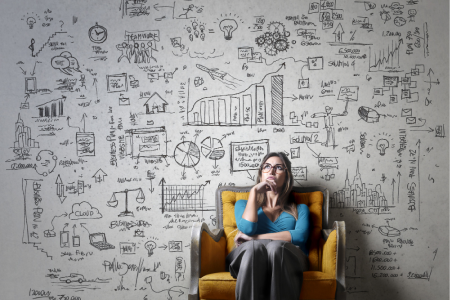 [Speaker Notes: Task Engagement 
Social interaction is important..

According to social interaction in task engagement ..Joy]
XRDevLab
AI Use for Teacher Reflection
?
How much does the average student speak in one hour of class
27 seconds
Teachers talk 70-80% of class time.
XRDevLab
Reflecting on Our Instruction
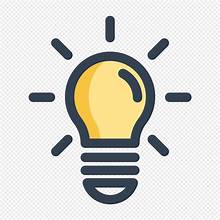 When was the last time you modified your instruction based on classroom observations or data?
[Speaker Notes: How many of you think Blu evaluation not authentic?  Blue eval, and Reflections 
(Q&A In-Person V.S  Zoom ICON)]
XRDevLab
Blue Evaluation
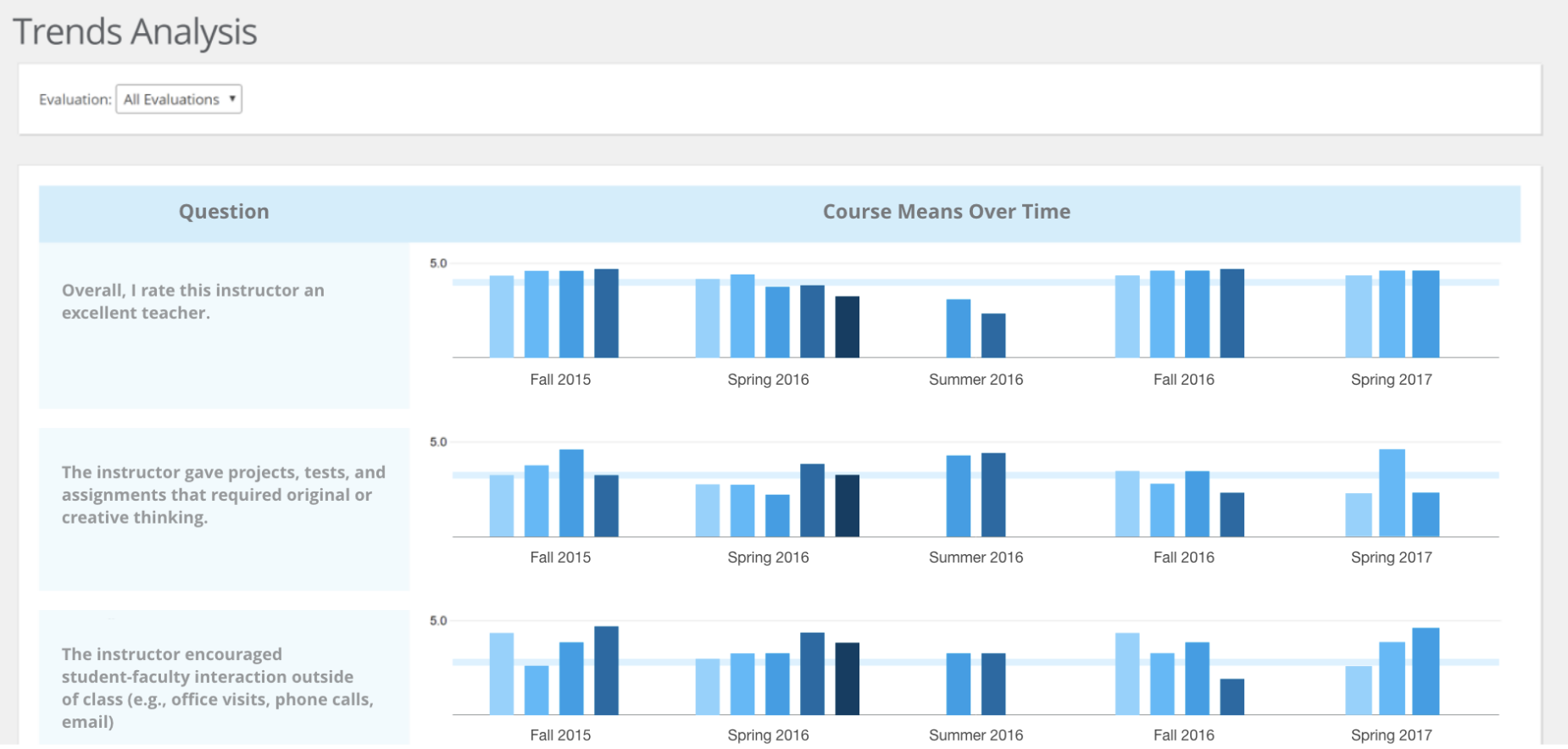 XRDevLab
AI Use for Teacher Reflection
“
We do not learn from experience. We learn from reflection on experience.

 
– John Dewey
XRDevLab
TeachFX
TeachFX provides AI-powered instructional feedback that helps teachers facilitate meaningful student discourse.
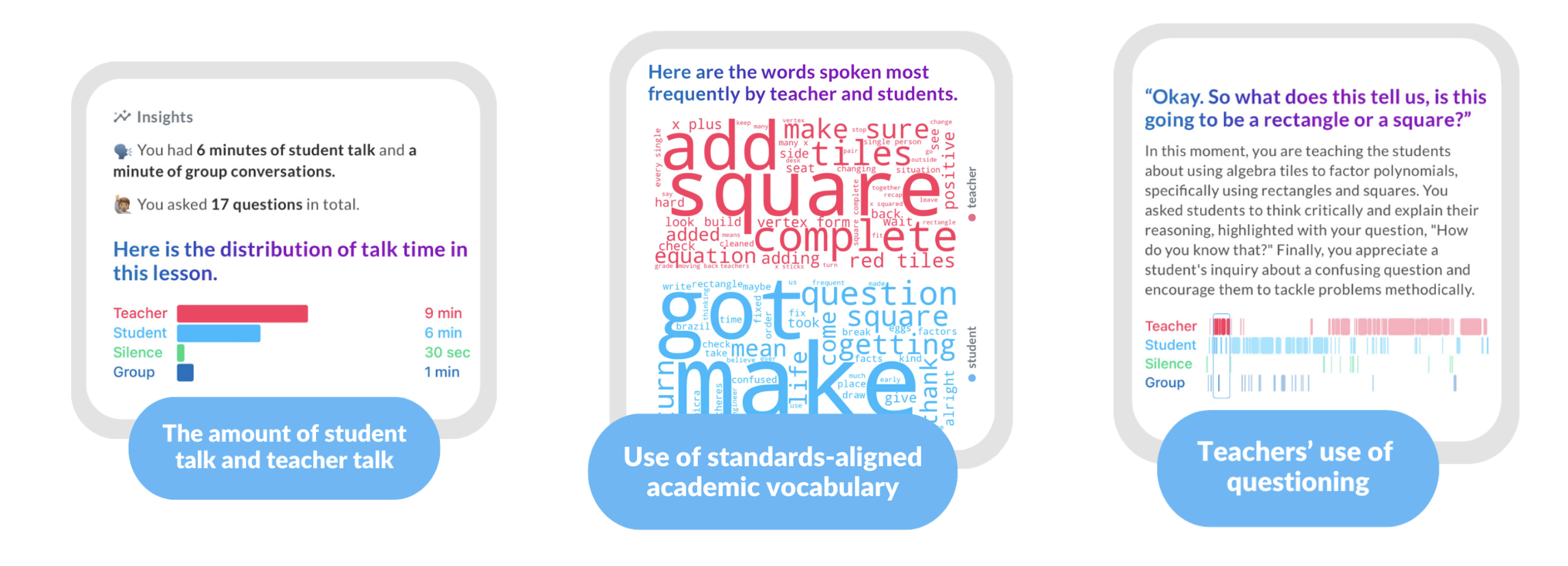 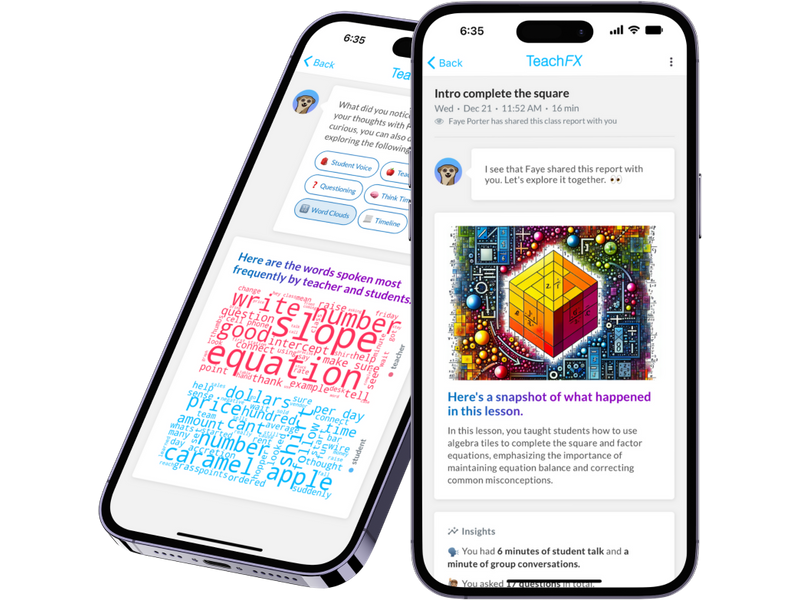 [Speaker Notes: Free 3 recordings]
XRDevLab
Academic Language Model
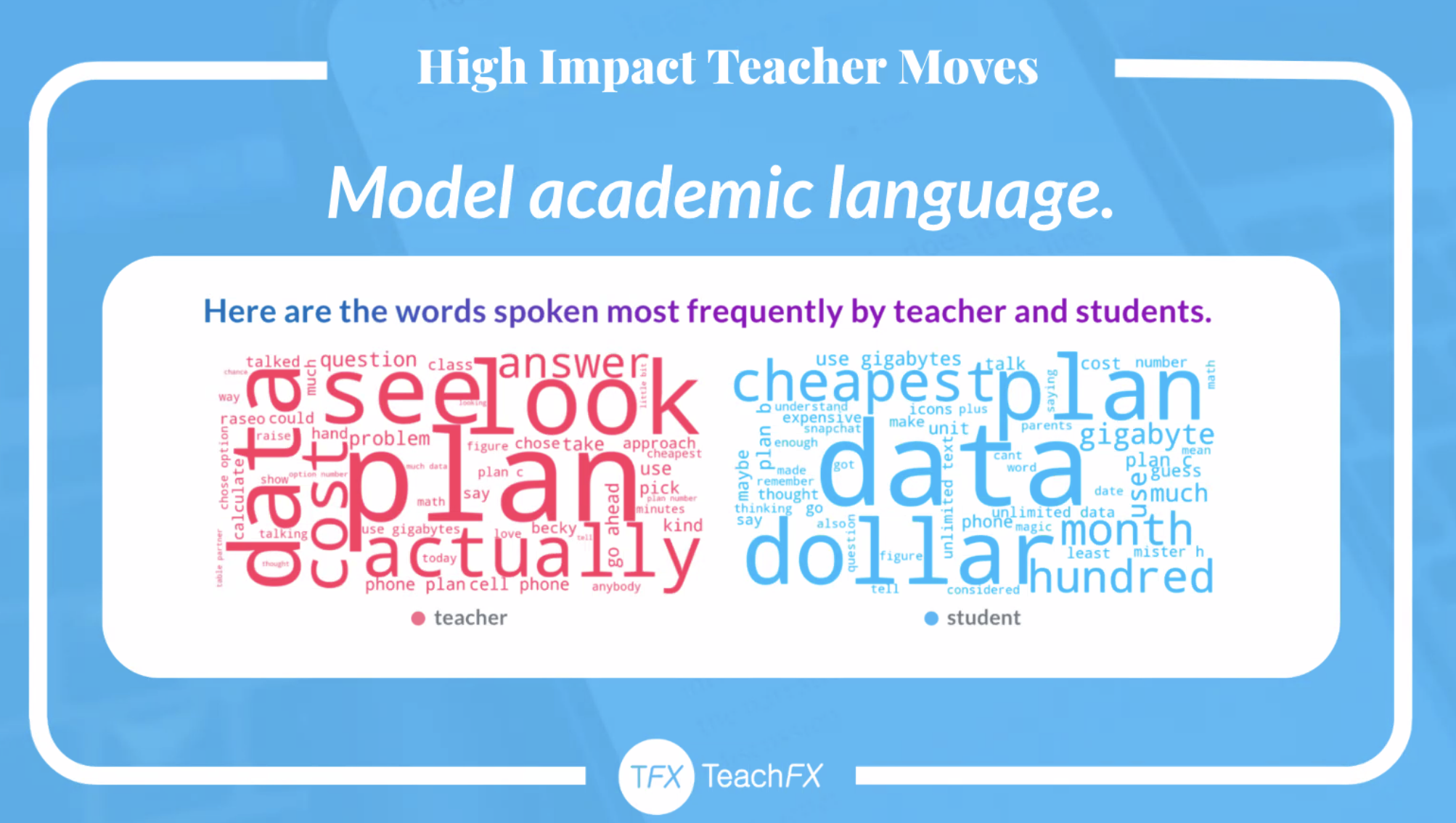 XRDevLab
Time Distribution
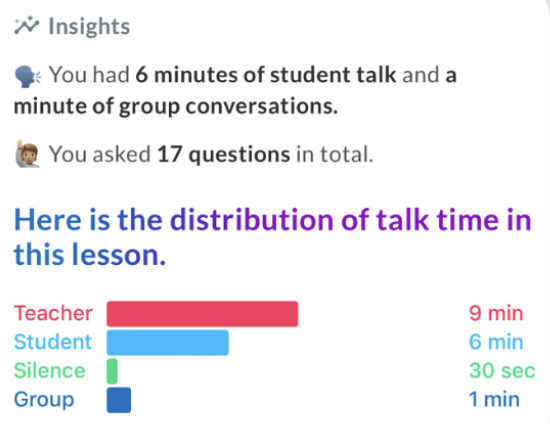 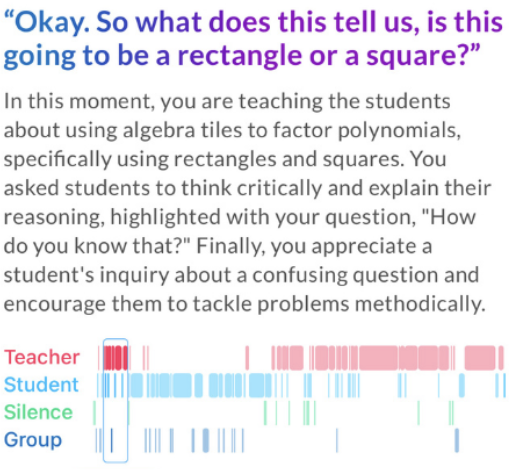 XRDevLab
Think Time
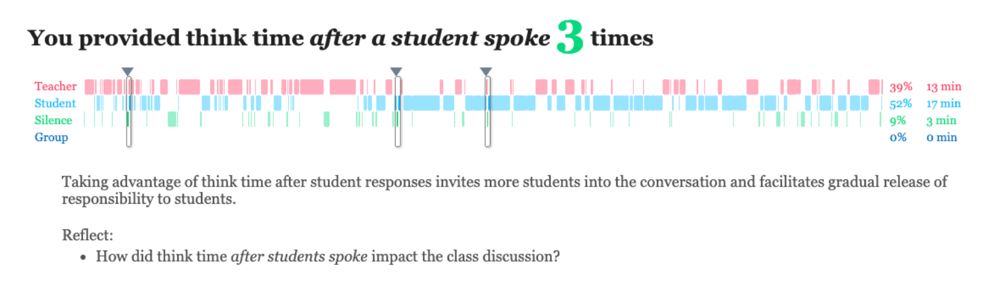 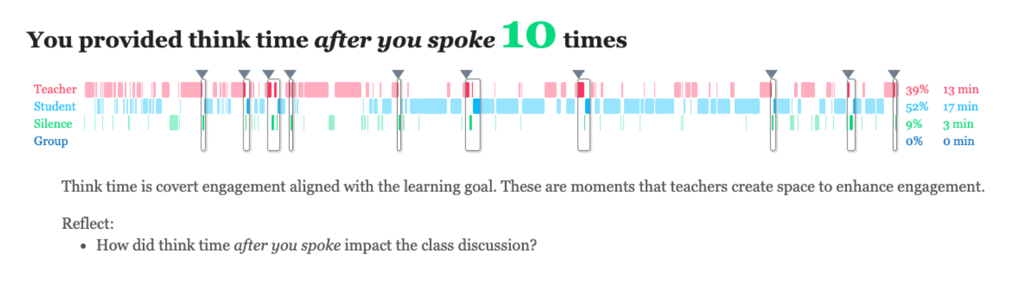 XRDevLab
Building on Students’ Ideas
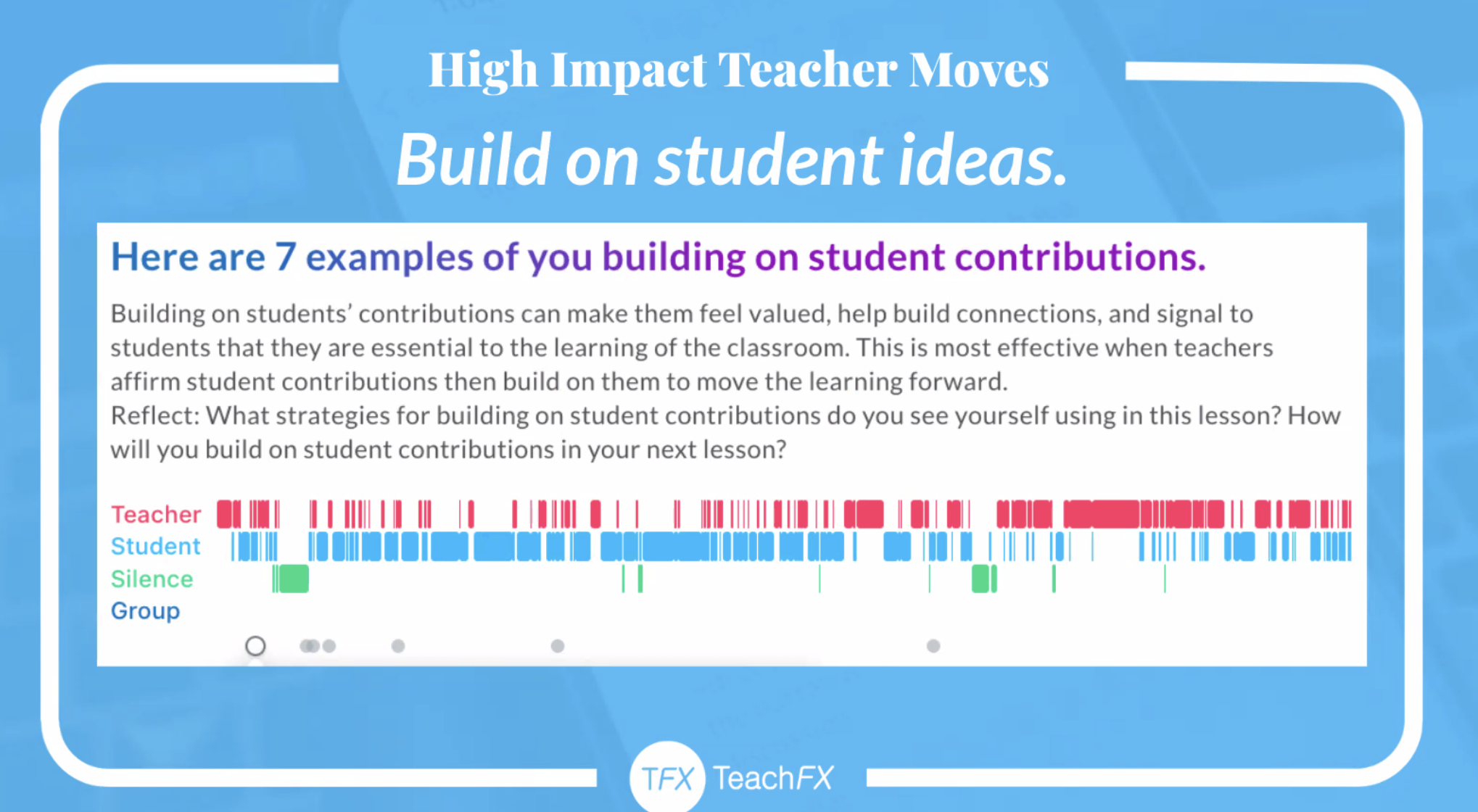 XRDevLab
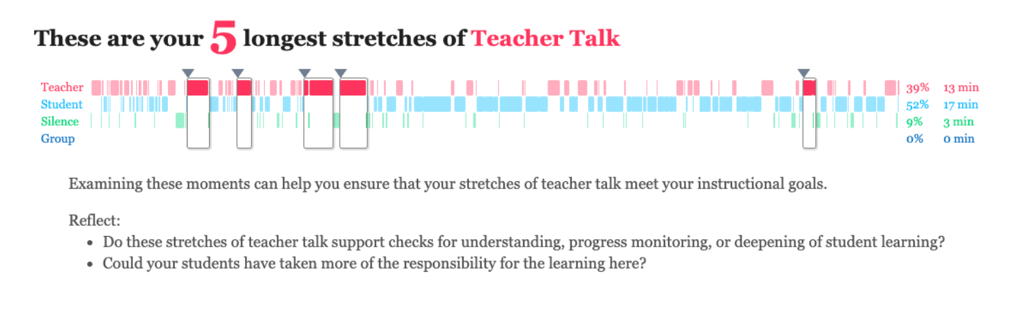 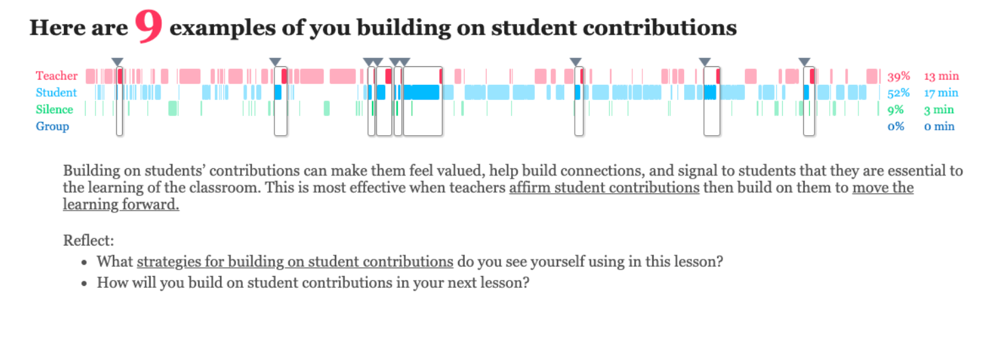 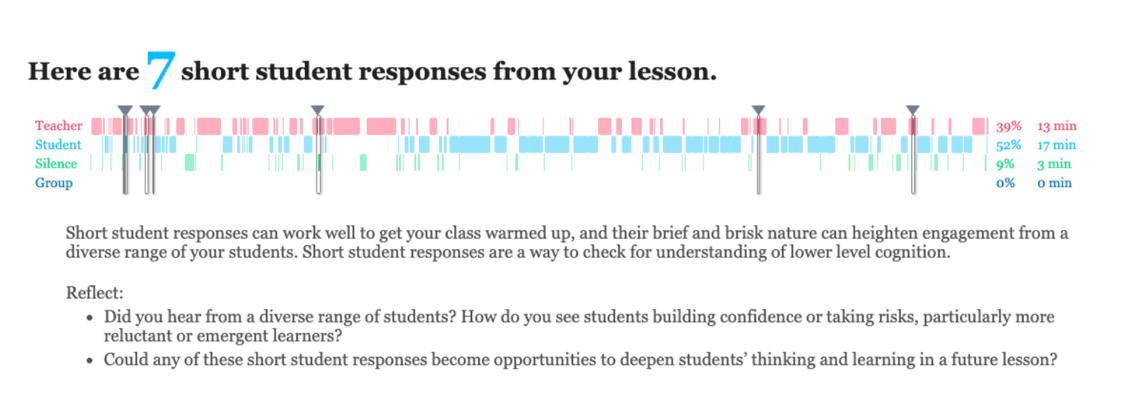 [Speaker Notes: Open-Questions V.s Closed questions
Isntead of “What”, we ask ”Why” or “How” “Telll me more”  “What do you mean”.]
XRDevLab
Report Walk-through
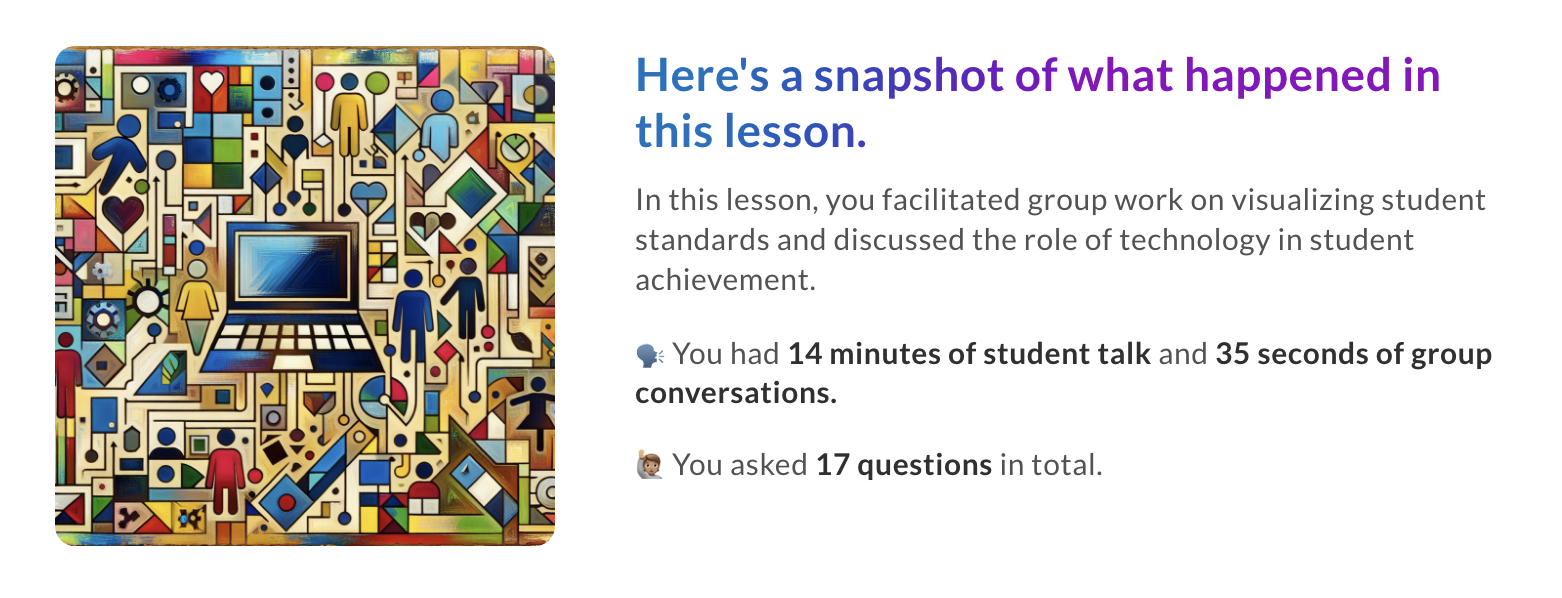 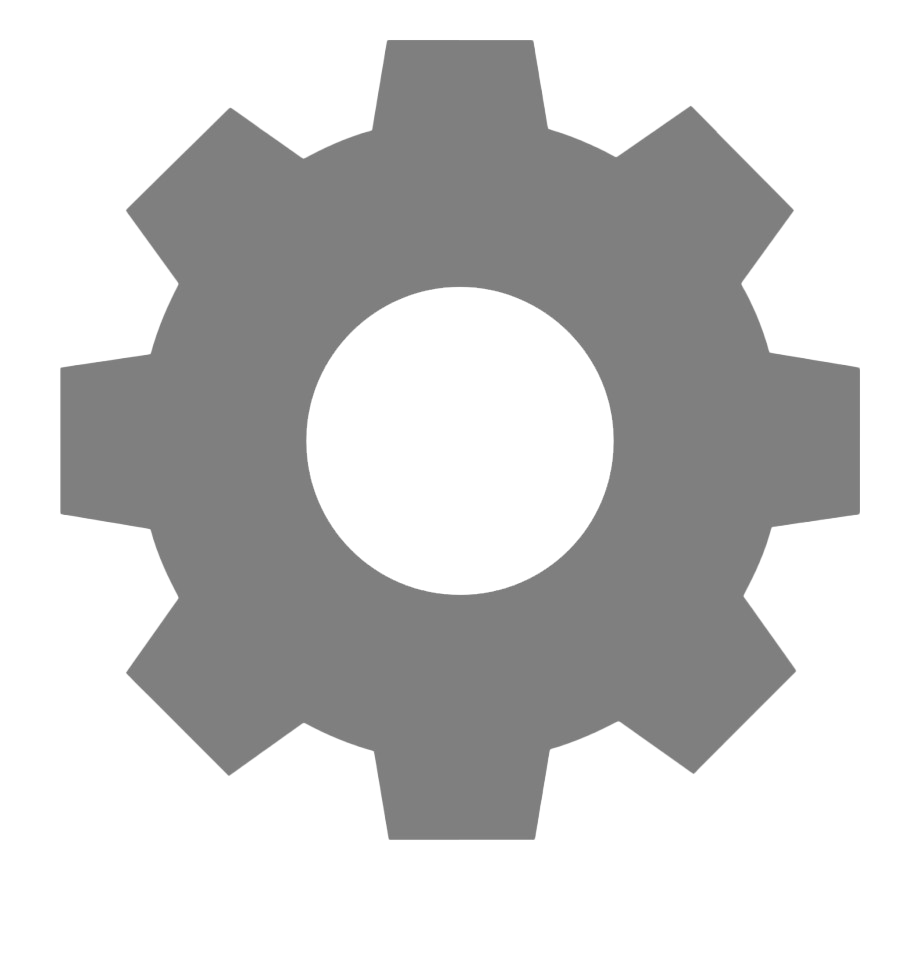 Demonstration
XRDevLab
Affordances
XRDevLab
XRDevLab
Discussion
What are the challenges you might encounter while using these tools?
How can these tools support diversity and equity in your class?
[Speaker Notes: Identifying Engagement Gaps:
By analyzing participation data, TeachFX can help teachers identify which students are engaging less in discussions. This insight allows educators to implement strategies to ensure that all voices are heard, particularly from marginalized groups.
Tailoring Instruction:
Feedback from TeachFX can highlight areas where teaching methods may not be resonating with all students. Teachers can adapt their approaches based on diverse learning styles and cultural backgrounds, fostering an inclusive environment.
Promoting Inclusive Practices:
The tool can encourage the use of varied questioning techniques that engage all students. For instance, teachers can focus on open-ended questions that invite multiple perspectives, thereby promoting a richer classroom dialogue.
Supporting Culturally Responsive Teaching:
By reflecting on the feedback, teachers can ensure that their materials and examples reflect the diversity of their students. This can make lessons more relevant and relatable, enhancing student engagement and participation.]
XRDevLab
?
Q&A
XRDevLab
Thank you
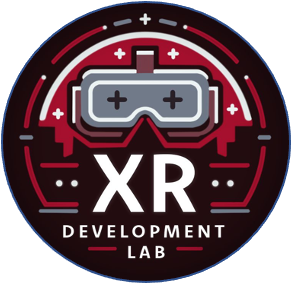 312 Cleveland Hall
coe.xrlab@wsu.edu
labs.wsu.edu/xrdevlab
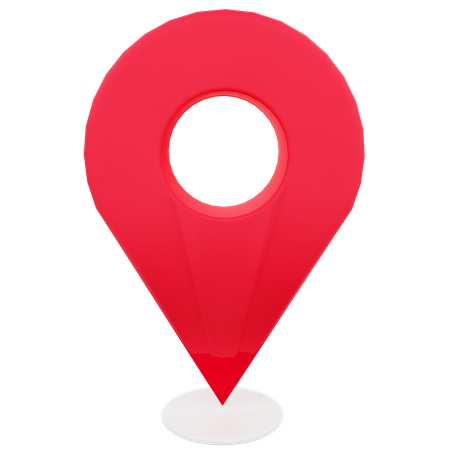 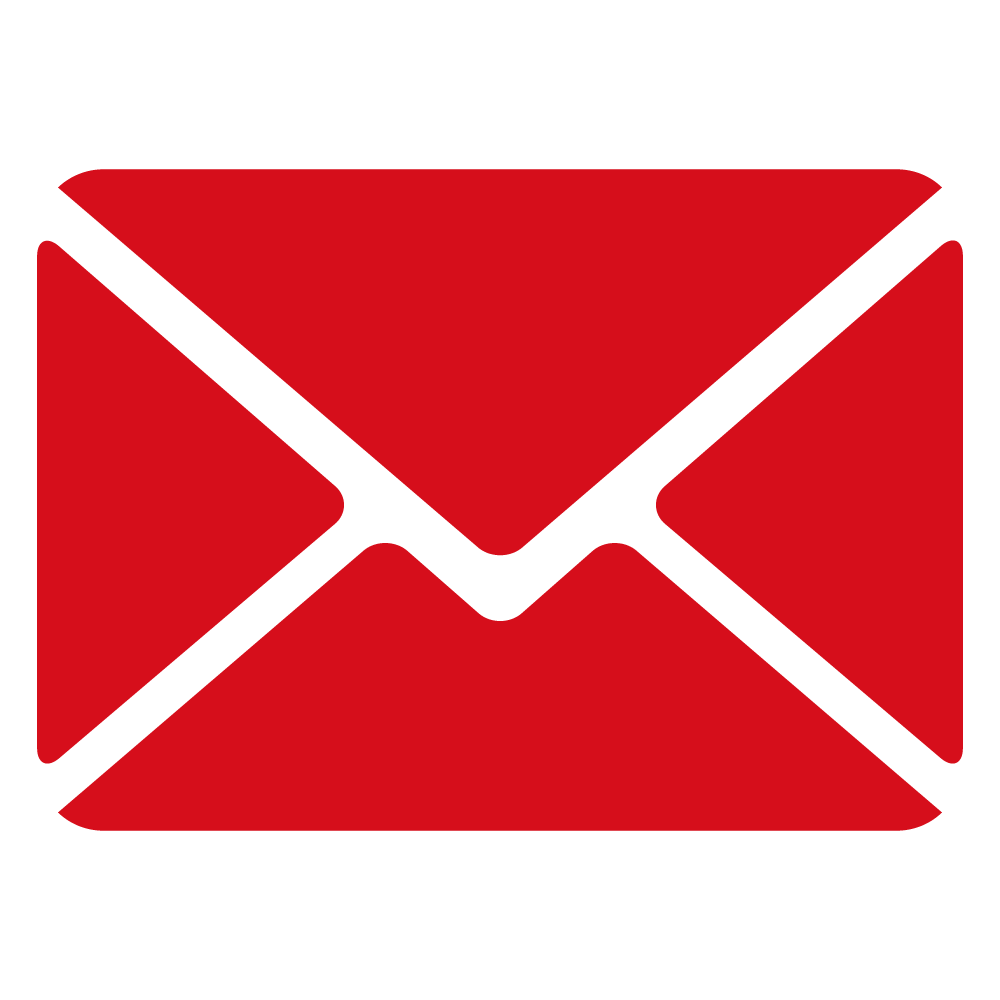 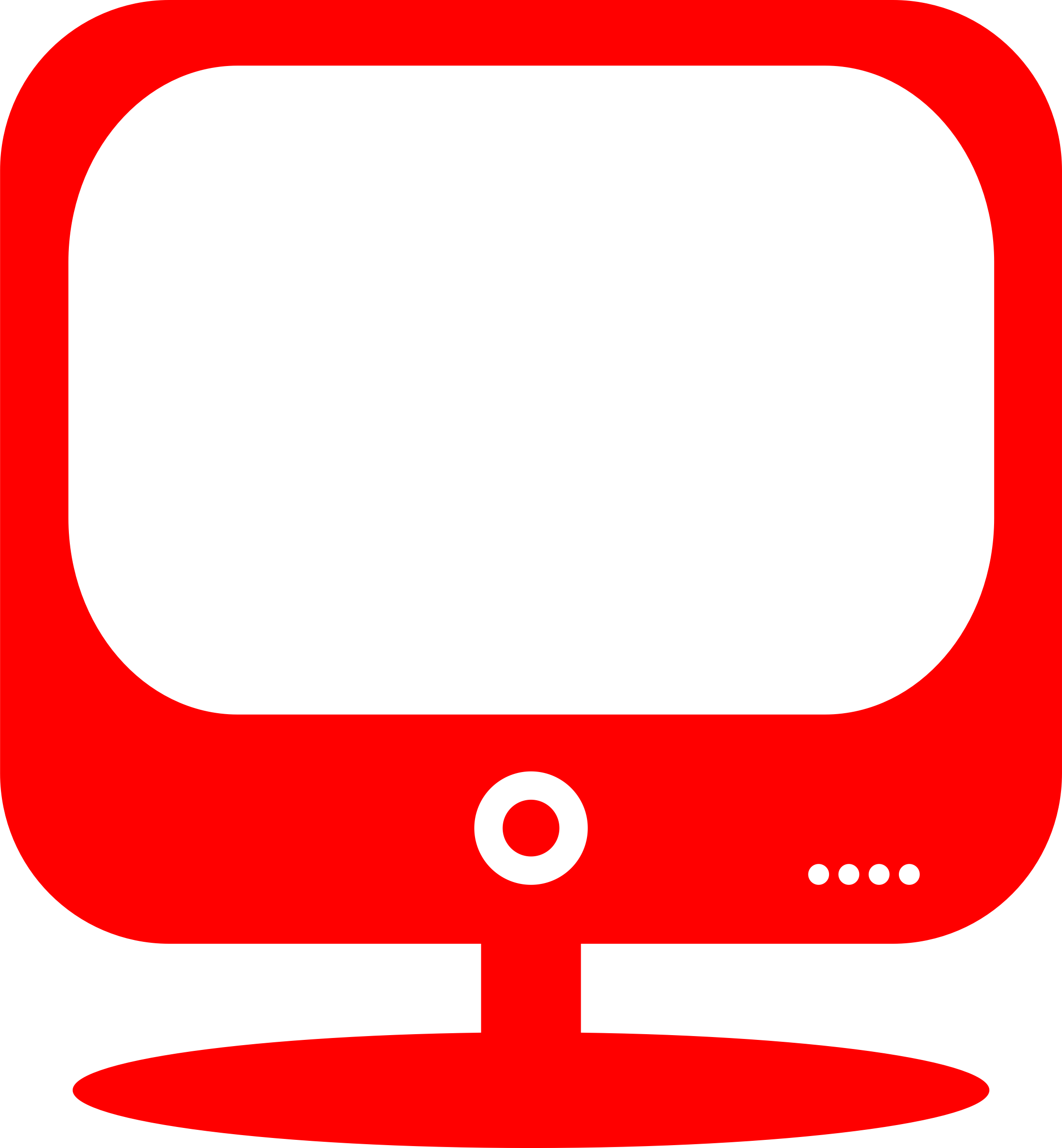 XR Dev Lab
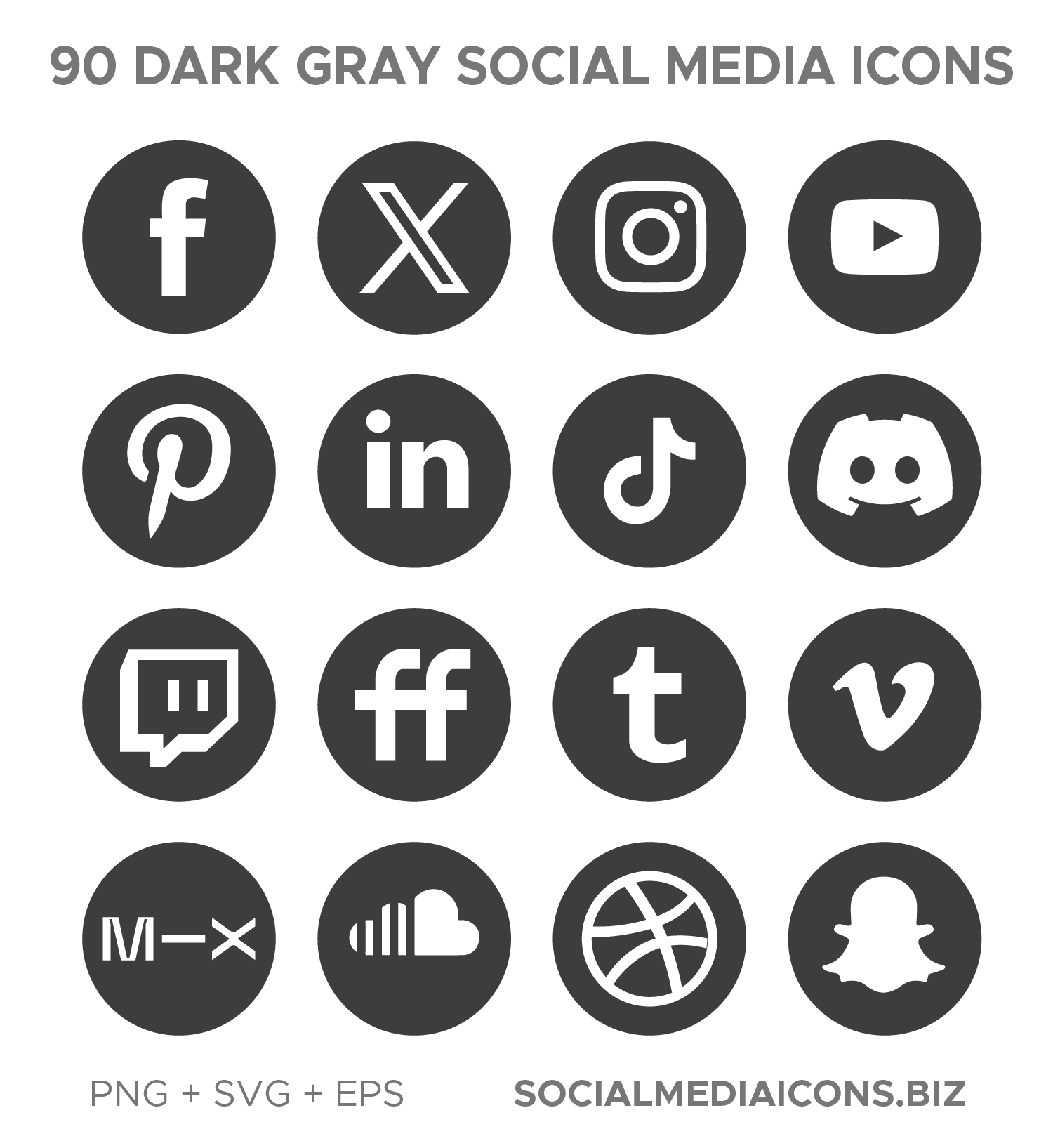 /xrdevlab
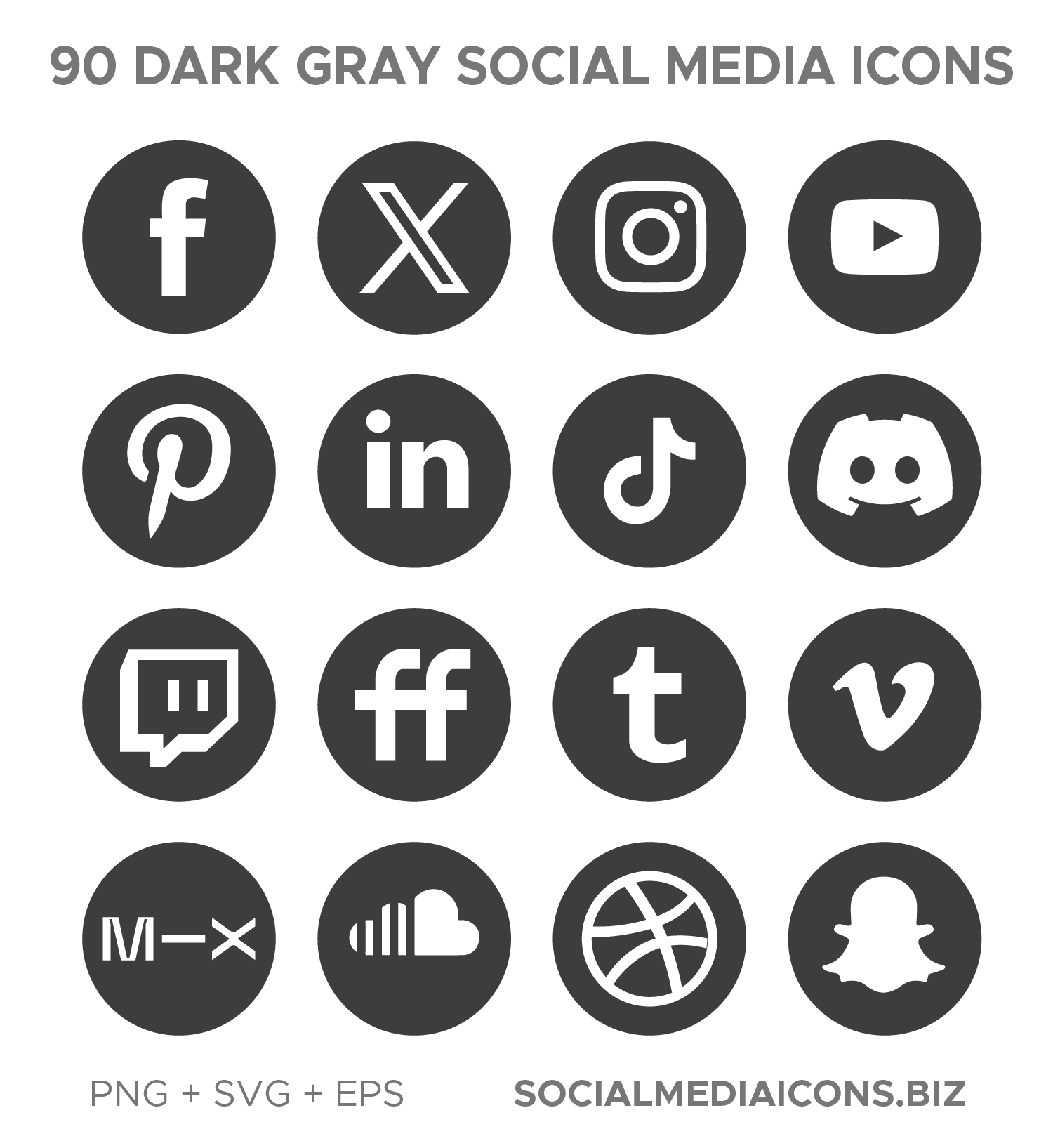 @WSUXRDevLab
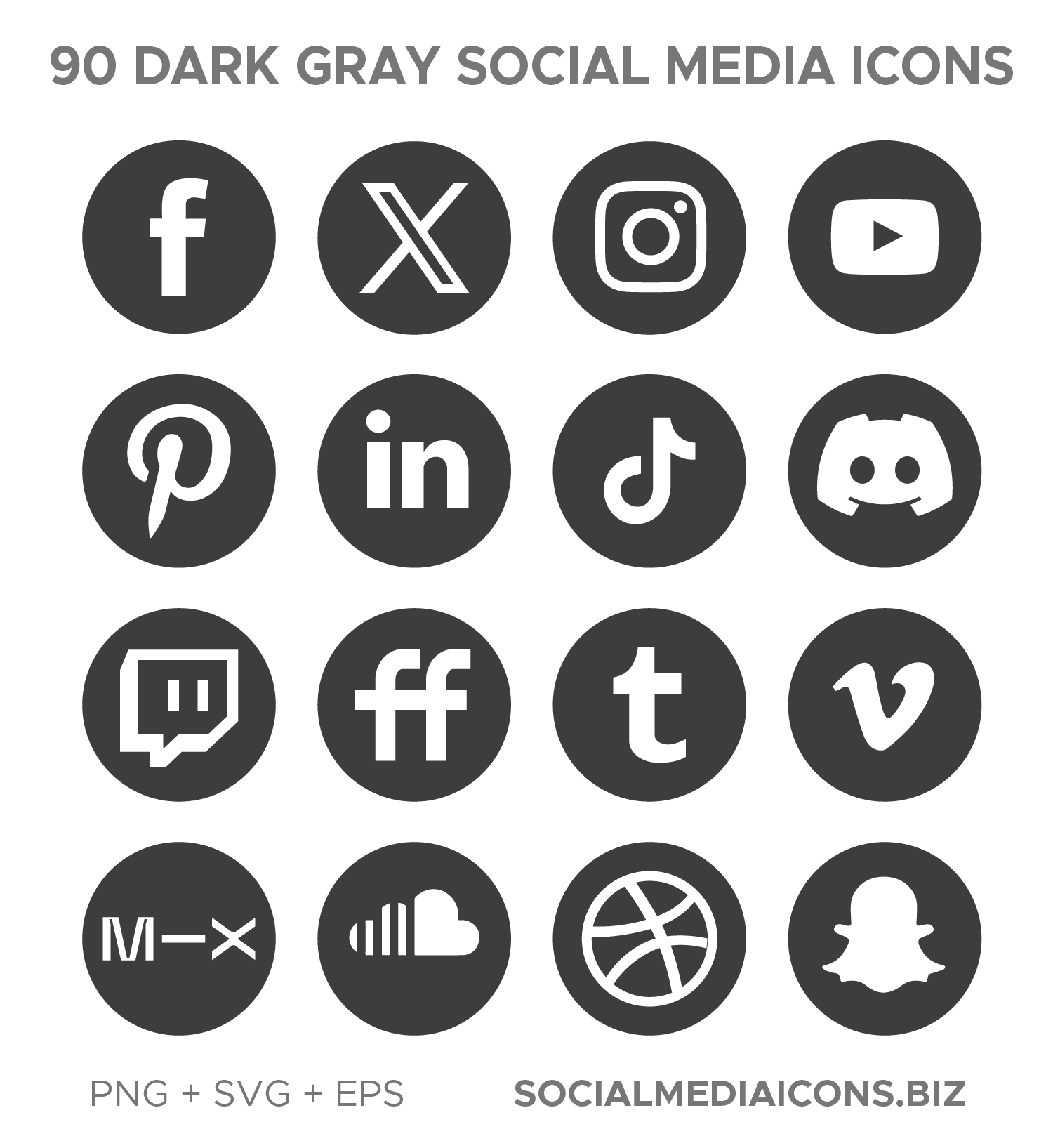 [Speaker Notes: Will be around up 3.45]